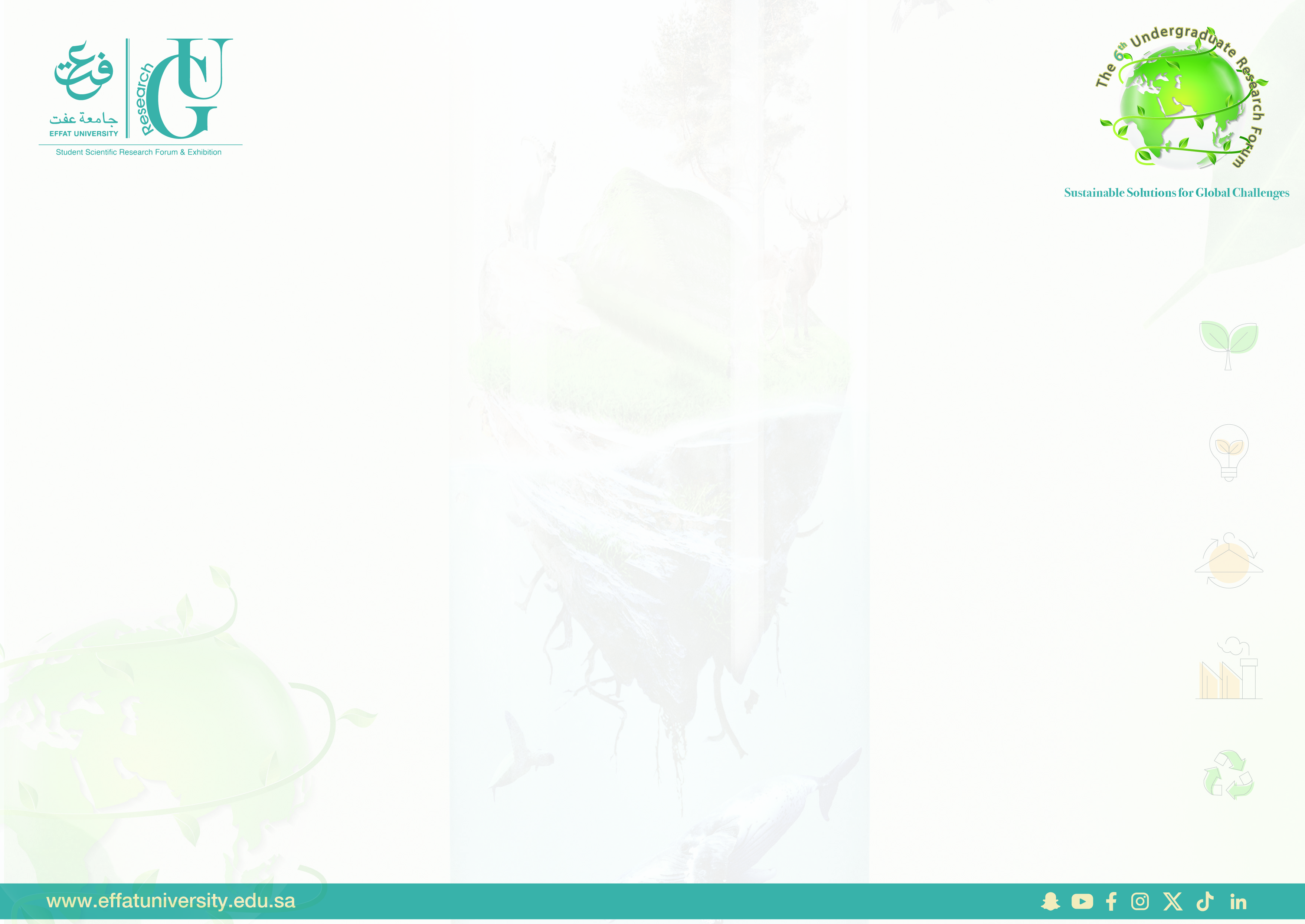 Project Title
Project Title
Results and Conclusions
Size 28
Abstract
Size 28
Project Description
Designee Overview
Size 28
Introduction
Size 28
Methods
Size 28
Team Members:
Size 28
Instructor
Department, 
Effat University